Use the Pirate
P.A.T.C.H.







to Construct an Awesome Response!
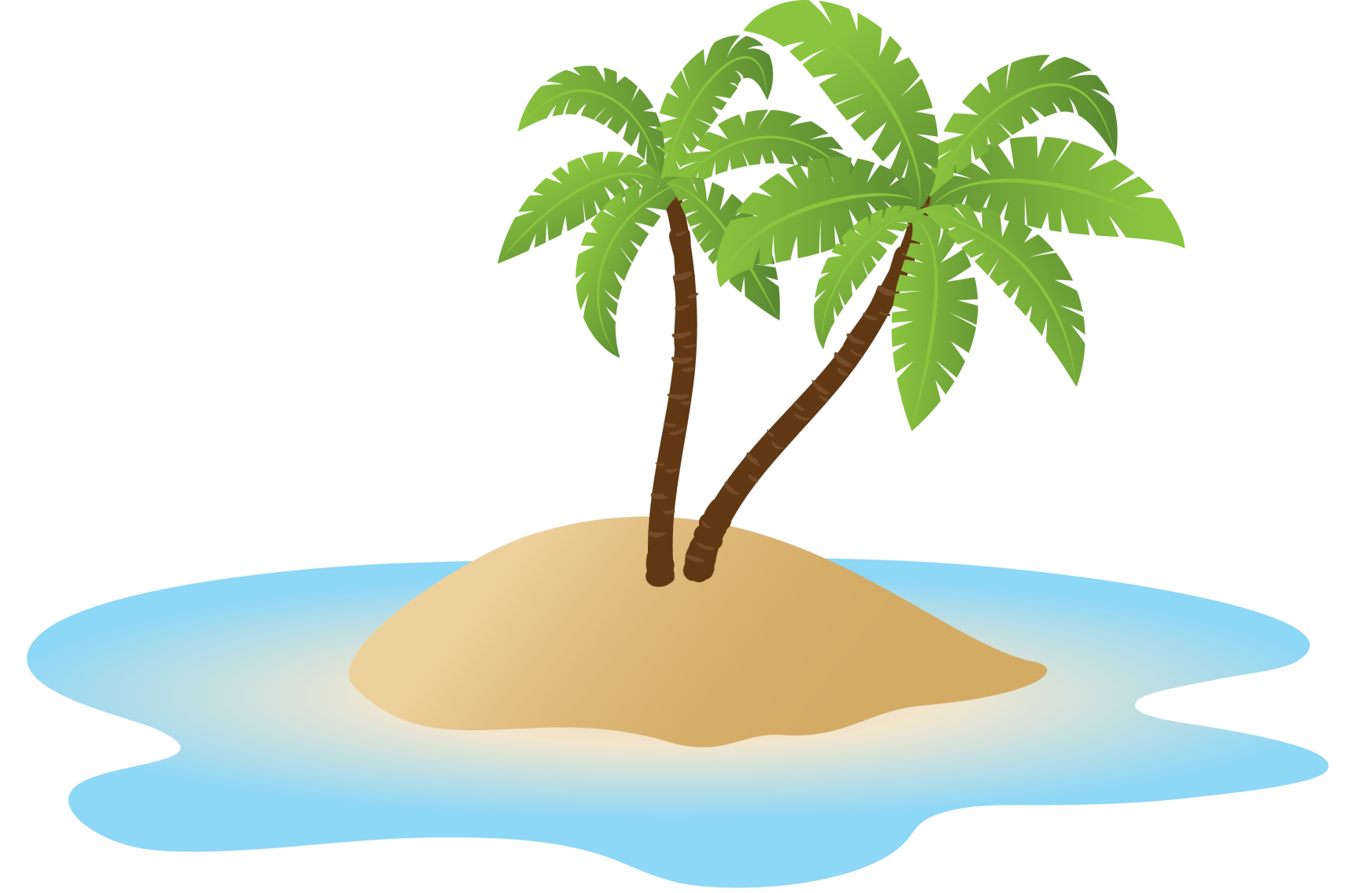 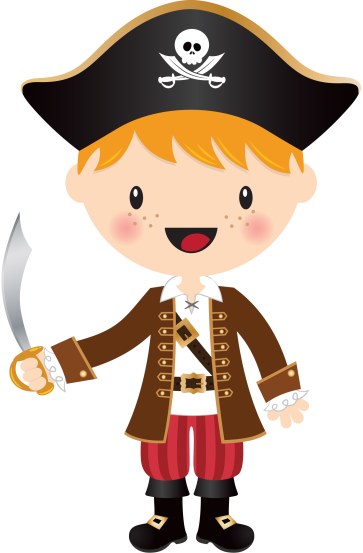 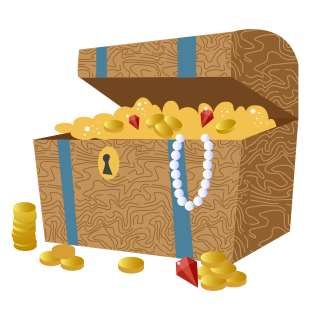 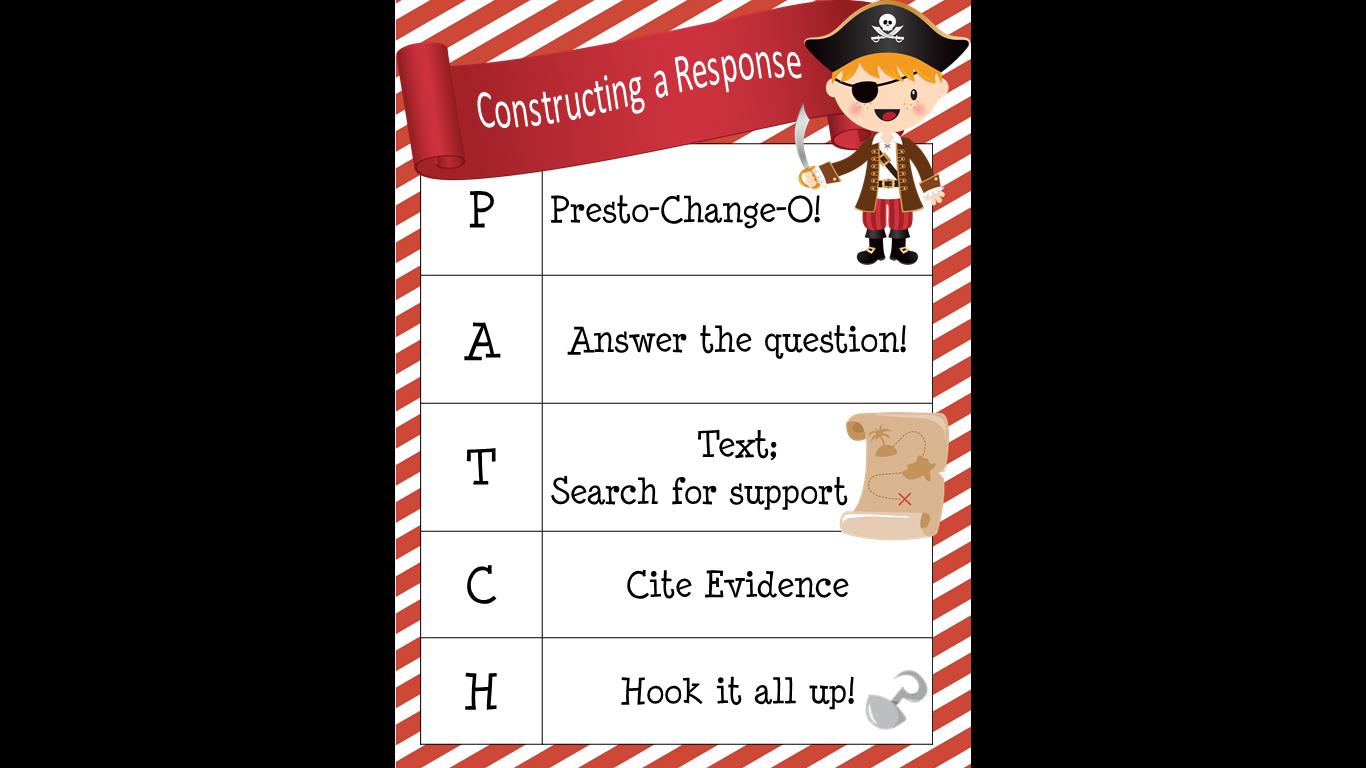 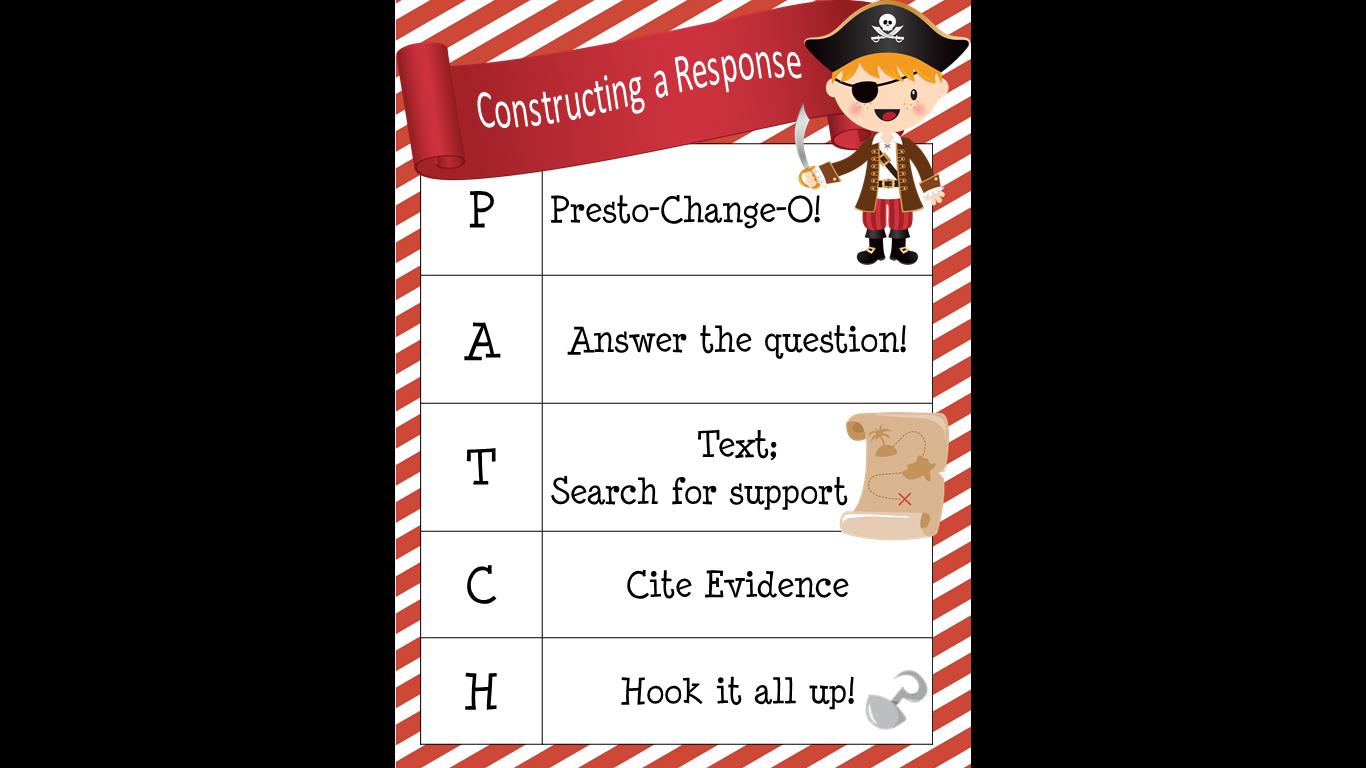 P = Presto Change-O!

Use the words from the question to form a topic sentence.
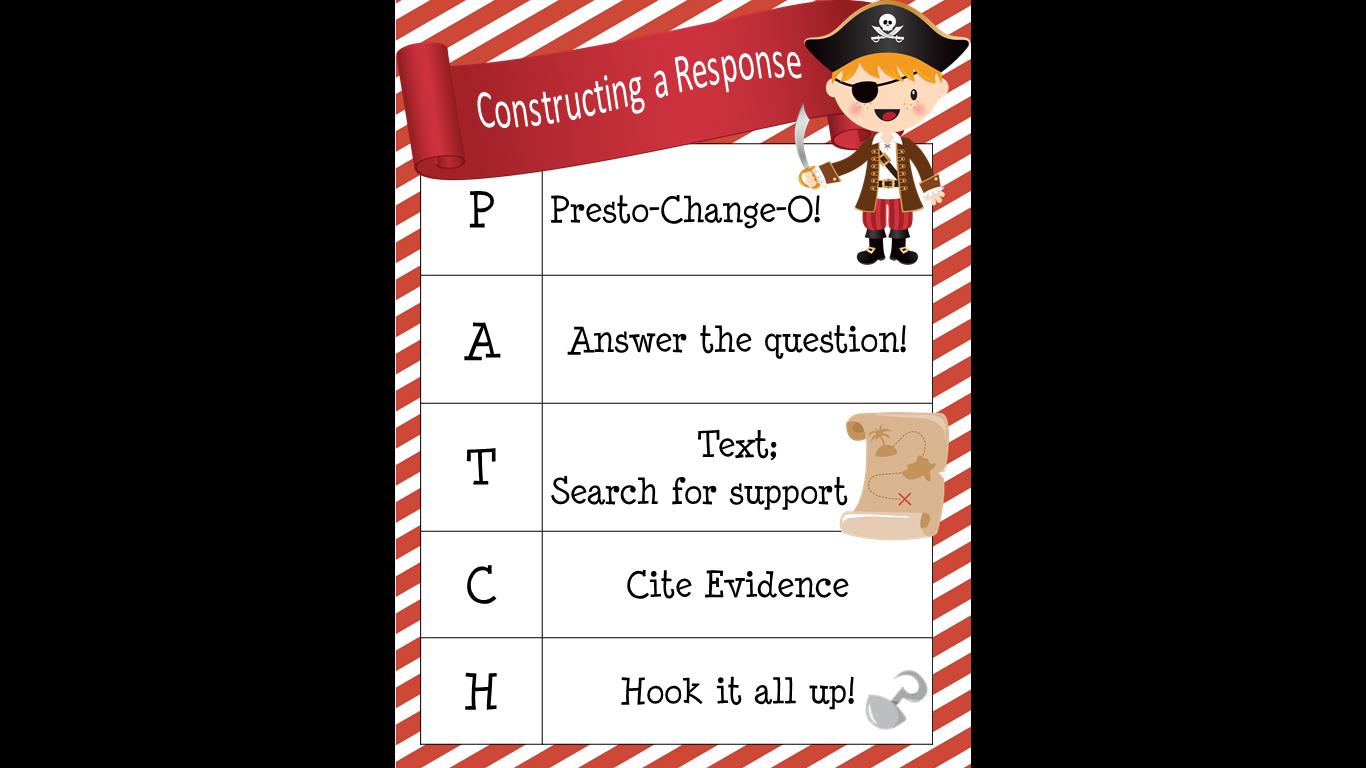 A = Answer the question!

Be sure that you understand what you are being asked and answer ONLY the question given. Do not begin retelling the story or go off-topic.
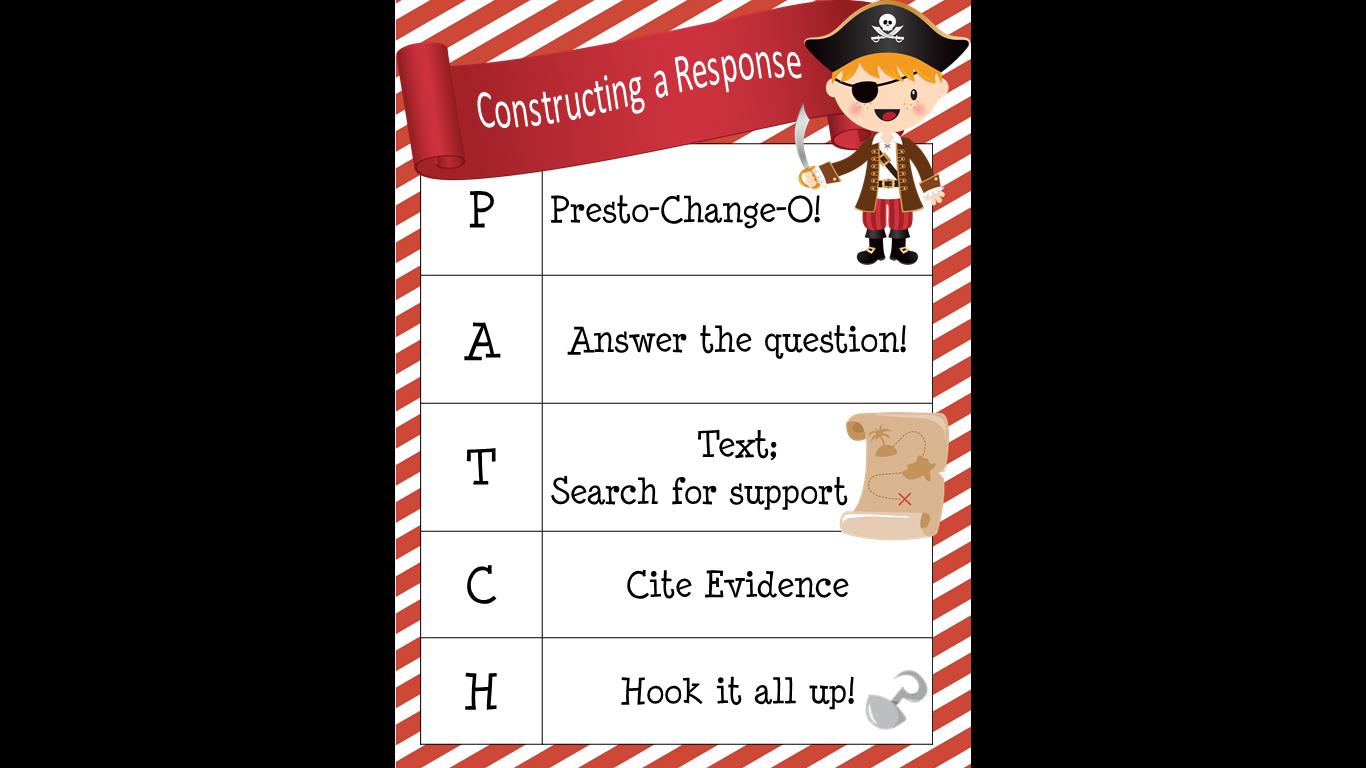 T = Text Support

Find evidence from the text that will support your opinion or position. Finding support for your ideas demonstrates your clear understanding of a topic.
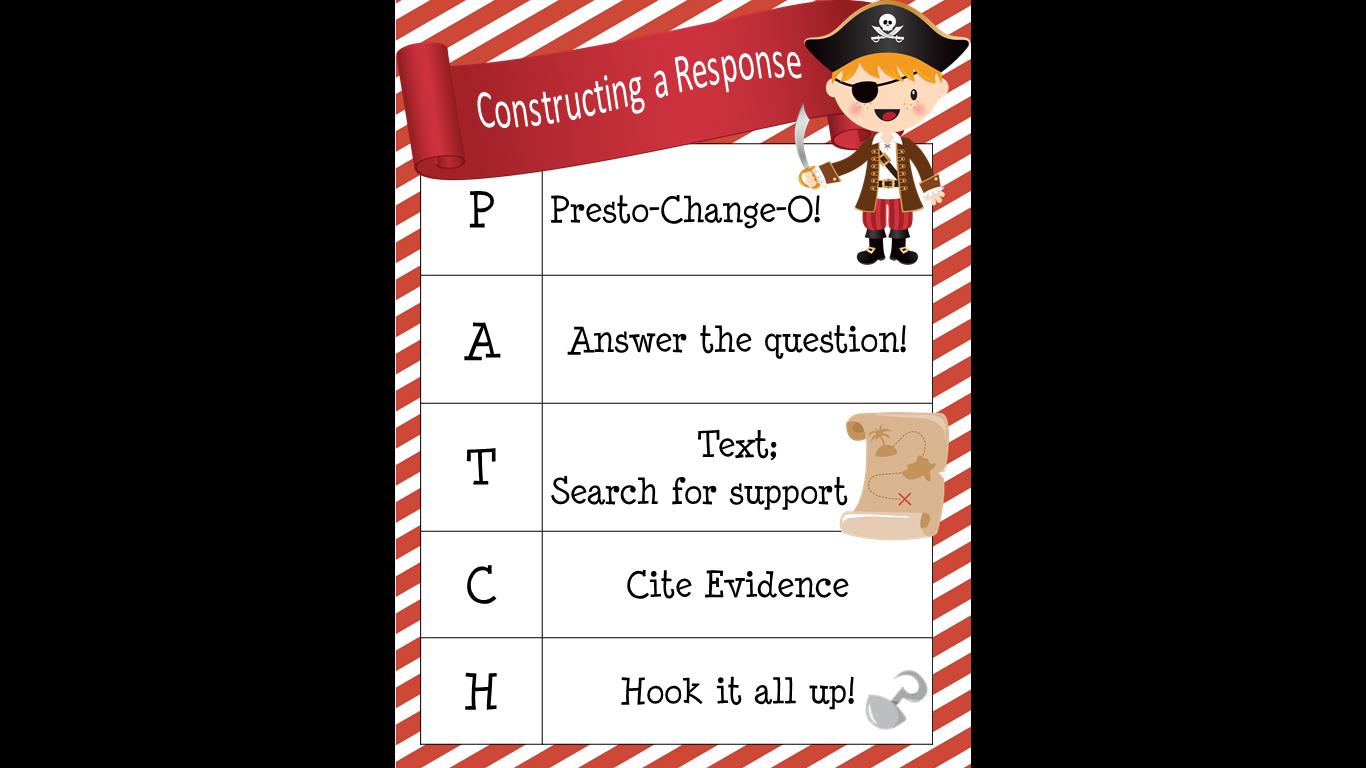 C = Cite Evidence!

Let us know where you found your evidence and support. 

  In the first paragraph . . . 
In the closing sentences, . . 
The author clearly states. . 

Give credit and use punctuation when needed.
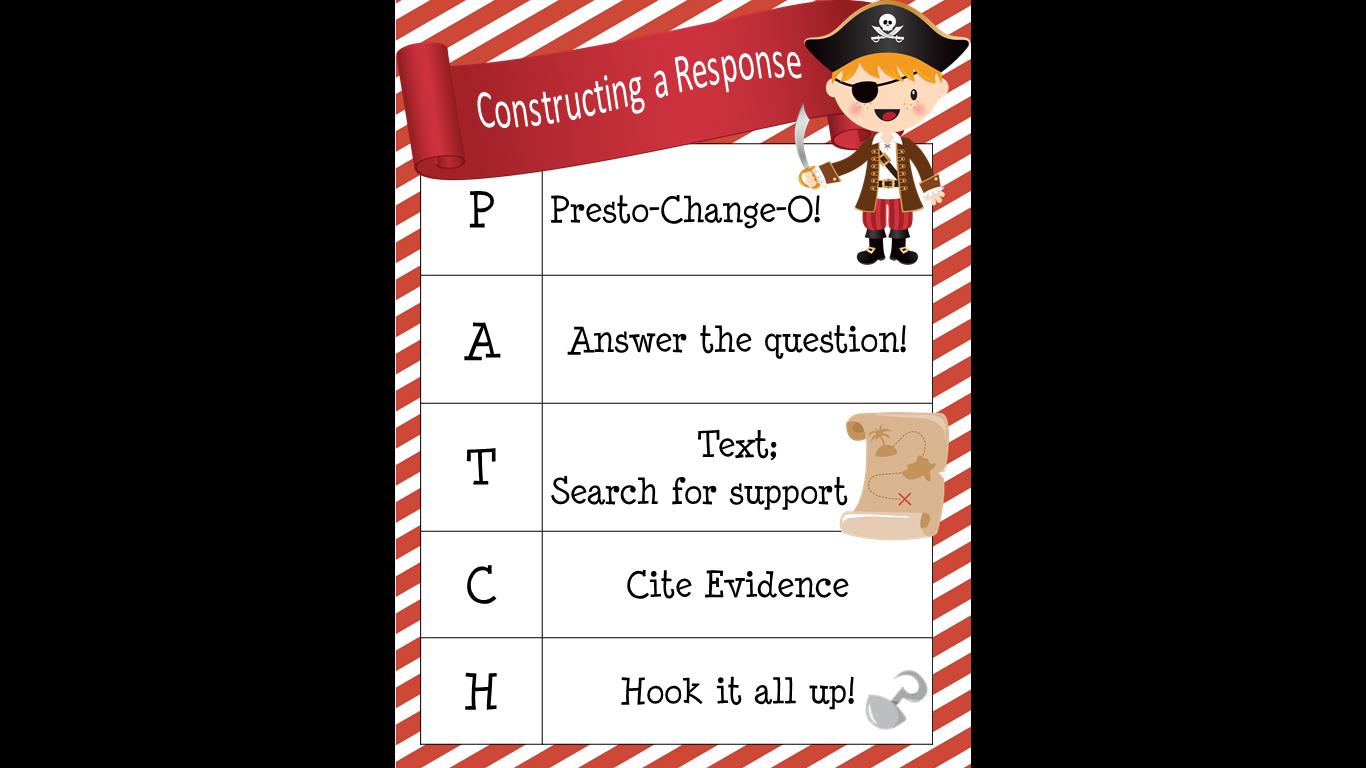 H = Hook it up!

Provide closure for your reader with a good conclusion. Restate or revisit your topic and connect all your supporting details to that topic.  Match them up, and explain your position thoroughly.